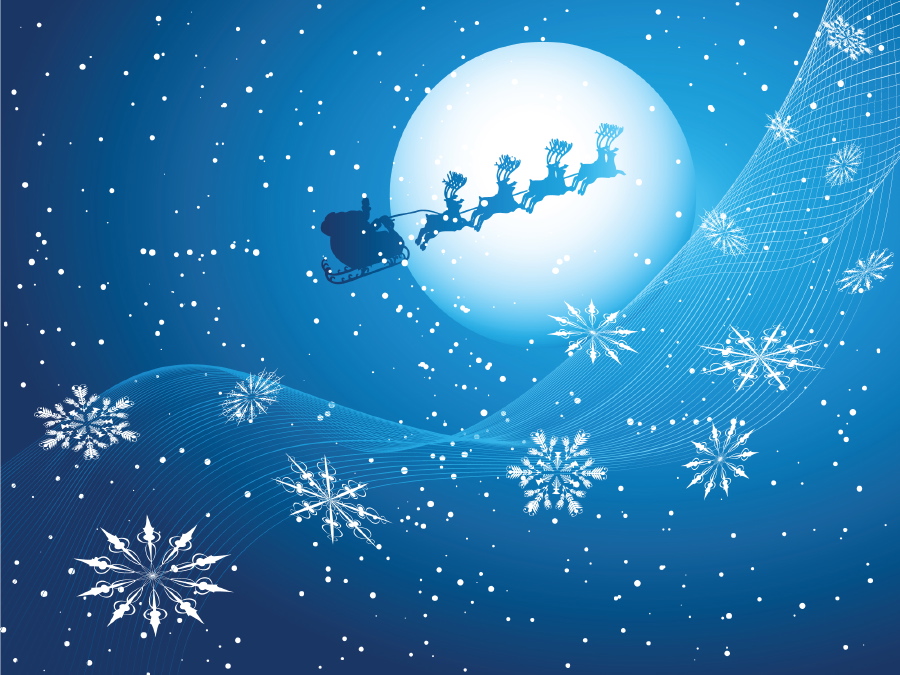 とかち帯広空港
空のクリスマス会
2016年12月25日(日)
前回大好評でしたハロウィンイベントに引き続き、
今回は、クリスマスイベントを開催いたします。
ぜひご家族でお越しくださいませ。
イベント内容
☆11:00～12:00
　　・西陵中学校吹奏楽部withとかち帯広空港ハンドベル隊
　　　ロビーコンサート【2F出発ロビーにて】
　　　 十勝地区吹奏楽コンクール金賞受賞の西陵中学校吹奏楽部と
　　 　 JAL・AIR DO職員のハンドベルによるクリスマスコンサート！
　
　☆①14:00～ ② 15:00～ ③ 16:00～
　　・あっちこっち紙芝居によるおはなし会　と
　　　みんなでおどろう！(エビカニクスほか)
　　 【3F会議室にて：定員50名程度】
　　　  楽しい読み聞かせと、ダンスの1時間!
　　　  サンタさんも登場するよ♪
　　　　　　　　　
　　・とかち帯広空港　空港見学会
　　 【3F展望ホール集合：定員50名】
　　　  空港ビル職員による、とかち帯広空港についてのおはなしと
　　　  化学消防車の見学ができるよ！ 
　　　  ※各回30分前より受付開始
　　　  ※施設間の移動もありますので、ぜひ温かい服装で
　　　　  お越しください。
お問合せ
　帯広空港ターミナルビル㈱
　電話：(0155)64-5678
　担当：松井・河尻・大矢